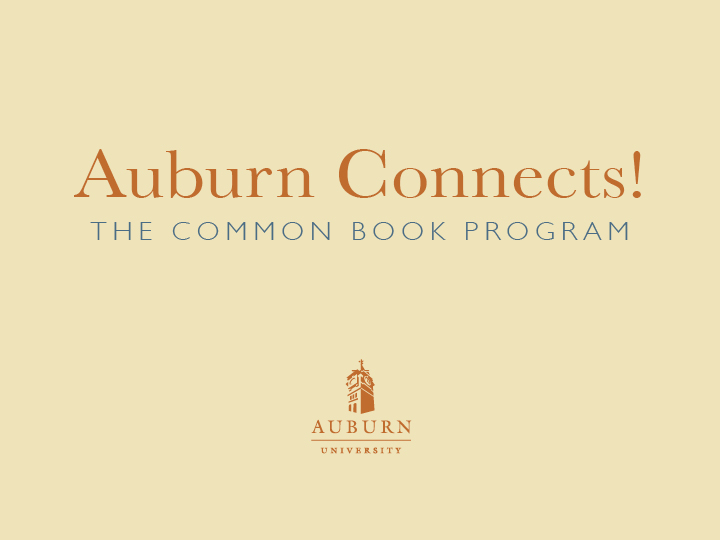 Mountains Beyond Mountains: The Quest of Dr. Paul Farmer, A Man Who Would Cure  the World
“Remind[s] us that we’re implicated in all the problems [Farmer is]working to solve …. His complicated humanity only makes him more like the rest of us in our shortcomings – and leaves us asking why we aren’t all a little more like him in our virtues.”                      -- Newsday
Why have a common book program?
Improved Graduation Rate Task Force, Spring 2009 http://www.auburn.edu/academic/provost/announcements/20090115_Improved_Graduation_Rates_Report.html?20090115--1232062689016572-Improved_Graduation_Rates_Report.html 

Research links connections between first-year students & faculty with persistence

Enrollment Management Council -- Increased Student Retention
Goals of Auburn Connects!
1.    promote intellectual community on campus (to aid in
                      retention)
2.     help students gain a global/broad perspective
	                  promote a culture of service
3.     emphasize individual empowerment/the need for
                      hard work
4.     prompt the academic engagement  students will need 
                     for success during their Auburn careers.
5.    be able to link to a range of programming during the 
                     academic year
Mountains Beyond Mountains: What are the Major Topics?
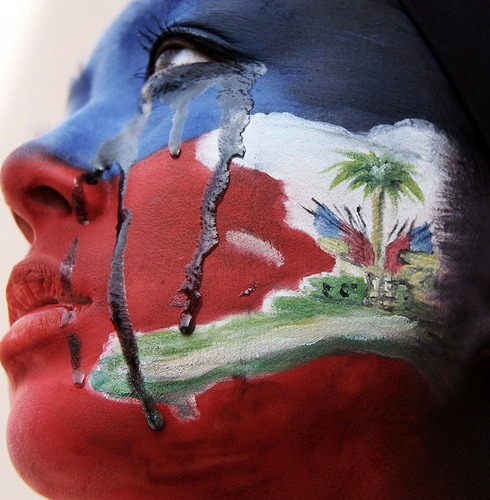 Global Awareness
Public Health
Infection and Disease (esp. 
         Tuberculosis and HIV/AIDS) 
Multicultural Communication & Understanding
Haitian Life, Culture, and History
Personal Determination
Obligations & Responsibilities
Making a Non-Profit Organization Work
Mountains Beyond Mountains:What’s Next?
March 9, 7:45-8:45, 8009 Haley Center, casual introduction for ENGL 1100-1120 instructors

March 23, 4-5:30, Workshop for ENGL 1100-1120 Instructors

March 31, Deadline for proposal submissions

April 13, 5-6pm AUSC 2310, Pizza and kick-off event featuring the film, Sun City Picture House

Early May– Faculty Development Activities – Keep watching AU Daily
How can you participate?
Propose to bring in a related speaker or sponsor a connected event. Proposals due March 31 (link at http://www.auburn.edu/auburnconnects/resources.html )

Organize a panel showcasing your colleagues’ or your students’ research

Assign the book as a required or supplemental text in a class you are teaching next year

Encourage your students to participate in events

Read the book
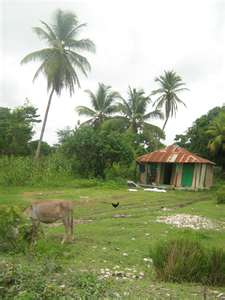 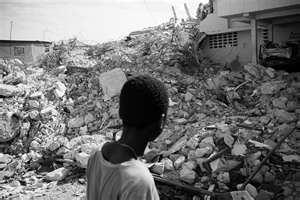 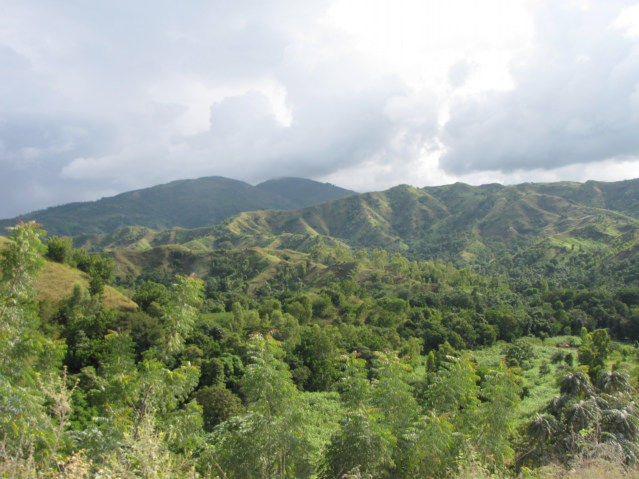 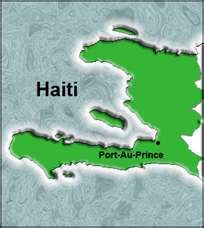 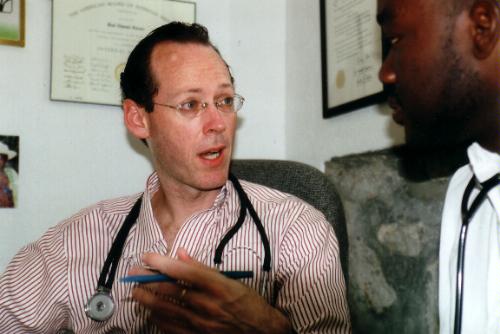